Barrie Spikes Volleyball
Summer House League
Registration
June 5th  - July 24th 2025
Registration closes May 10th
Located at Barrie Sports Complex: 
2100 Nursery Rd, Minesing
The schedule will be shared once teams are determined. 
House League start times are
6:00 pm - Jr Division
7:00pm- Sr Division 
All games are best of 3.
Cost $200
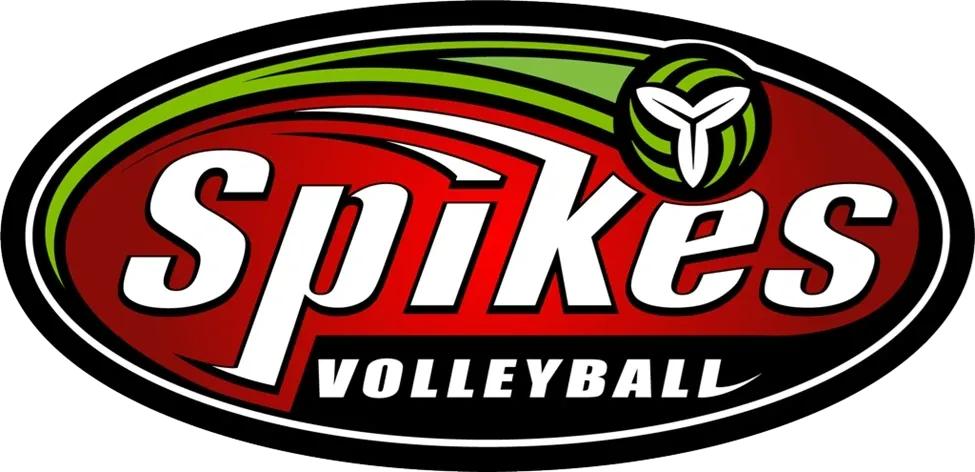 SR Grade 7+
JR Grade 4 – 6
Grade Completed :
Please print and complete all sections of this registration form. Please complete a separate form for each child. Once the registration form is completed, please email to barrie.spikesvball@yahoo.com. Photos of the completed form are accepted. Payment is required to complete the registration. Payment to be completed via e-transfer to barrie.spikesvball@yahoo.com using the password: volleyball
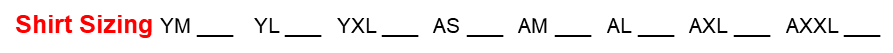 Athlete’s First Name and Last Name
Athlete’s Gender (Male, Female, Other)
Athlete’s Date of Birth
Athlete’s Completed  Grade
Athlete’s Health Issues or Medical Concerns
Parent/Guardian Phone Number
Parent/Guardian First Name and Last Name
Home Address                                               Max 1  Friend Request
Parent/Guardian Email Address
Payment Policy: Upon receiving a registration form payment is required in full to guarantee your spot. Summer camps payment is required in full one (1) month prior to camp to hold your spot. Payment is accepted by e-transfer to barrie.spikesvball@yahoo.com using the password: volleyball

Refund Policy: Refunds will not be issued for cancellations 1 week prior to the start date of the Skills session. For House League and Summer Camp, refunds will not issued for cancellations 1 month prior to the start of the session.
Personal Information & Photo Release, Waiver and Indemnification:
I understand Ontario Volleyball (OVA) gathers personal information about each of its participants, including name, address, email, telephone number, gender and date of birth. This information is used for the purpose of communications from OVA with regard to OVA programs, events, promotions, and sponsorships. The information is also used by Volleyball Canada for annual registration and membership demographics. OVA requests medical and emergency contact information to use in case of a medical emergency. I understand that Ontario Volleyball has the right to take photographs, videotape, or digital recordings of me at its programs, to be used in any and all media. I am aware that by giving consent, I am permitting my name and image to be posted on the OVA website, provided to media, and used in publications, which can be viewed by anyone who accesses the OVA website, external media, or publications. I understand that I may withdraw consent to the collection, use or disclosure of my personal information at any time by contacting the OVA Privacy Officer (privacy@ontariovolleyball.org). Upon acceptance as a participant of Ontario Volleyball, I agree to abide by the rules and procedures of the OVA as approved through the By-Laws, Rules and Regulations of the OVA. As a participant of the OVA I shall uphold the high standards of the OVA and shall never do anything to damage the reputation of the OVA. I understand and agree that the OVA and/or any of its coaches, program coordinators, officials, affiliates, or sponsors are not responsible for any injury, damage or loss resulting from my accident from known or unknown conditions howsoever caused. I also understand and agree that any violation of this contract may result in the immediate termination of my participation.
By completing this registration form you agree to the “Personal Information & Photo Release, Waiver and Indemnification” below.
Parent/Guardian Signature
Date